La asistencia las jornadas de práctica se corroborara con la actividad de entrega de diario a diario en escuela en red .
Diario de la alumna
Nombre del jardín de niños 
Grupo que atiende grado y sección 
Nombre de la educadora practicante
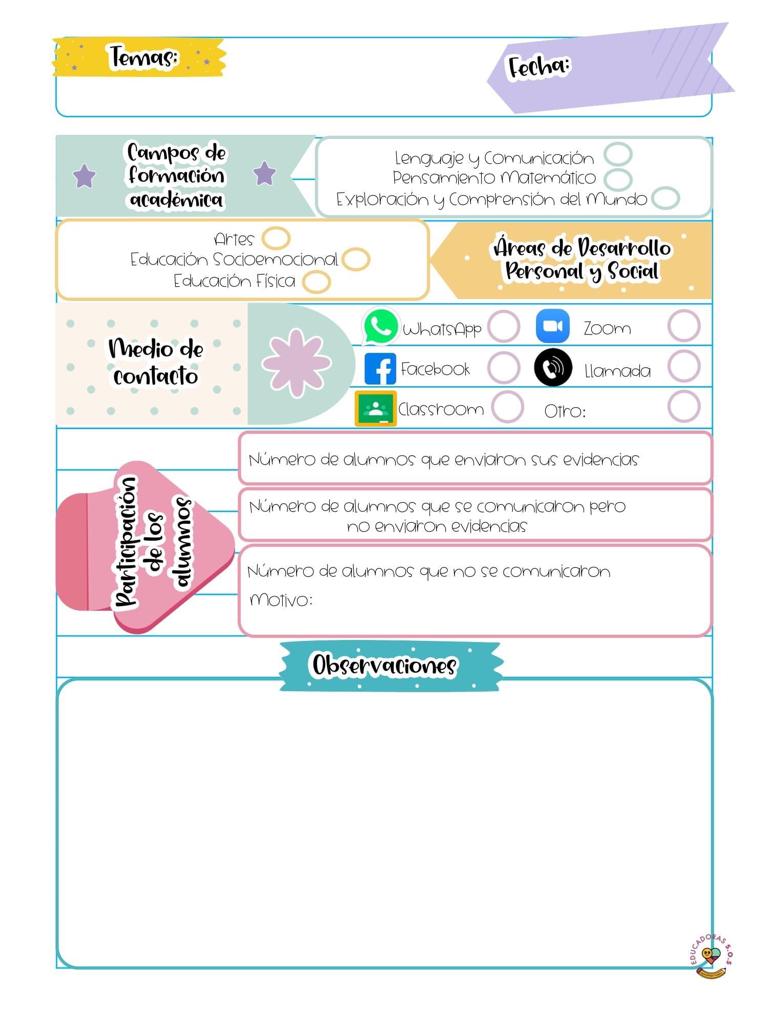 25/05/2021
¿Cómo desarrolle la clase?
La clase del día de hoy fue por conexión se realizo una sala en Facebook a las 10:00 am los alumnos se muestran contentos aunque creo que un poco estresados y nerviosos por concluir su primer año escolar. La actividad del día de hoy fue del campo de exploración se simulo plantar una semilla en una maceta hecha con material reciclado y se explico la importancia de las plantas, a los alumnos pareció divertirles trabajar con este material y aprendieron cosas sencillas sobre plantas y lo importante que son para los seres vivos. .
¿ que mejoras puedo realizar?
La clase puede mejorar con la colaboración de los  padres ayudando mas en el proceso 
la evaluación del aprendizaje esperado.
la evaluación se realiza con las evidencias y en la evaluación continua
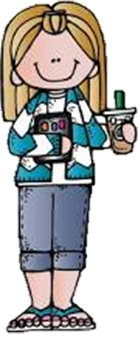